Классный час на тему:
«Экология и энергосбережение» «#Вместеярче!».
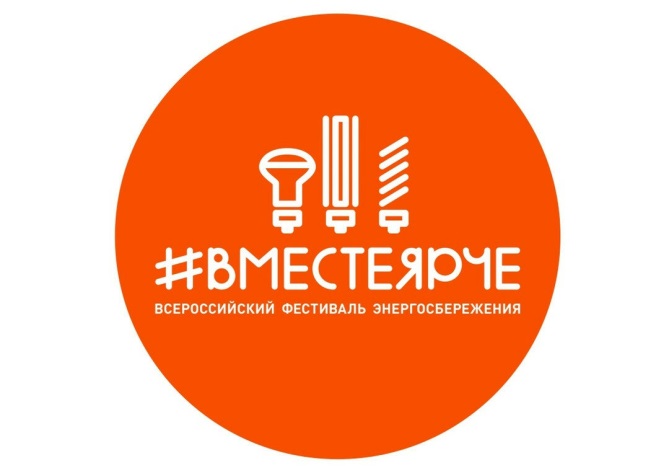 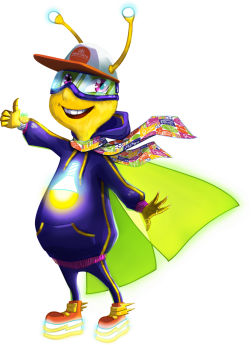 Символ Всероссийского фестиваля энергосбережения и экологии #ВместеЯрче:  светлячок по имени ТЭК-Тик.
Бытовая техника
Атомные  электростанции
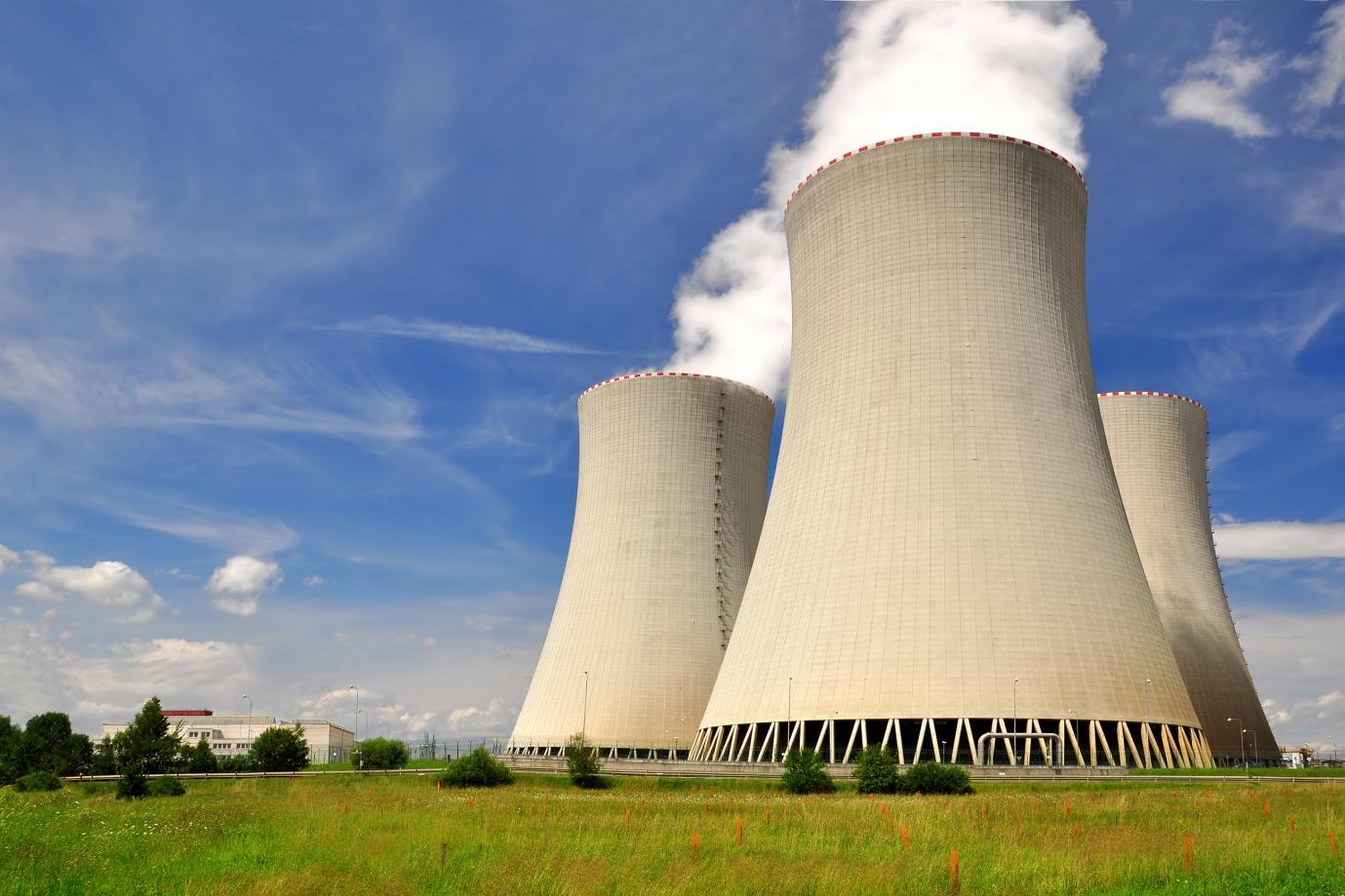 Жигулёвская ГЭС (гидроэлектростанция)
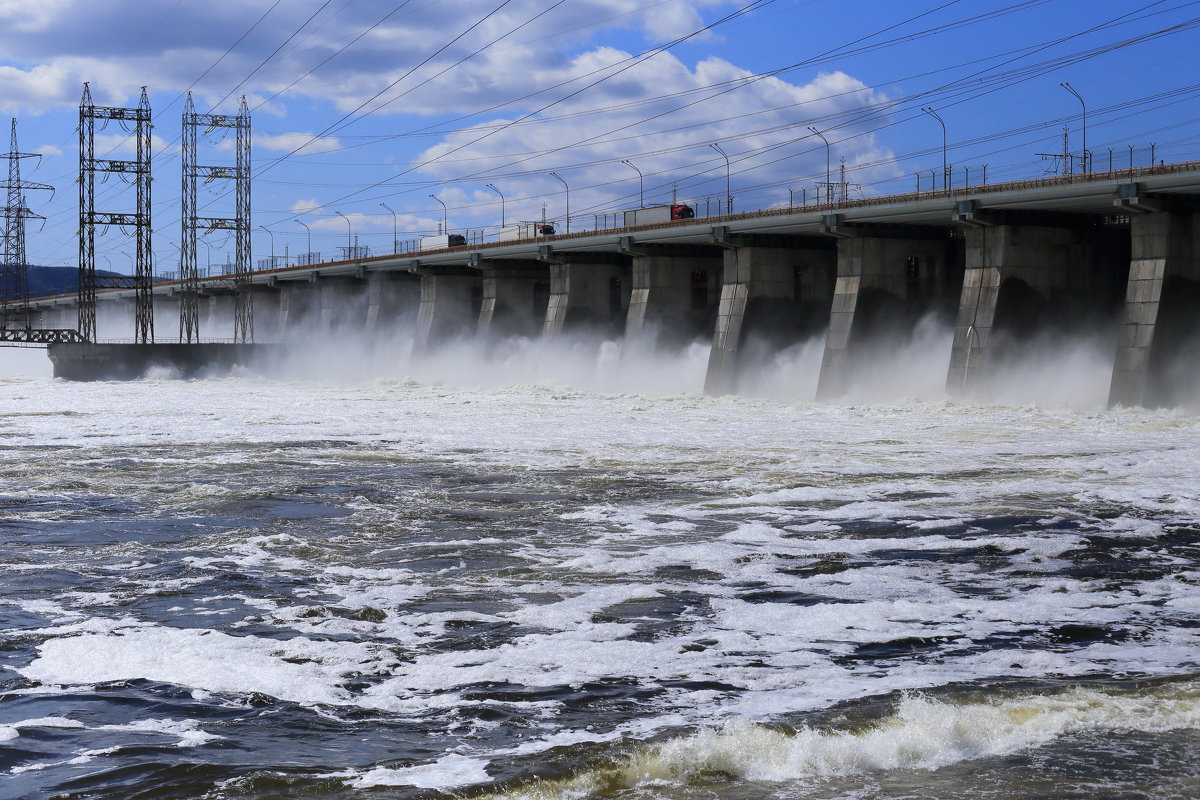 Мельницы
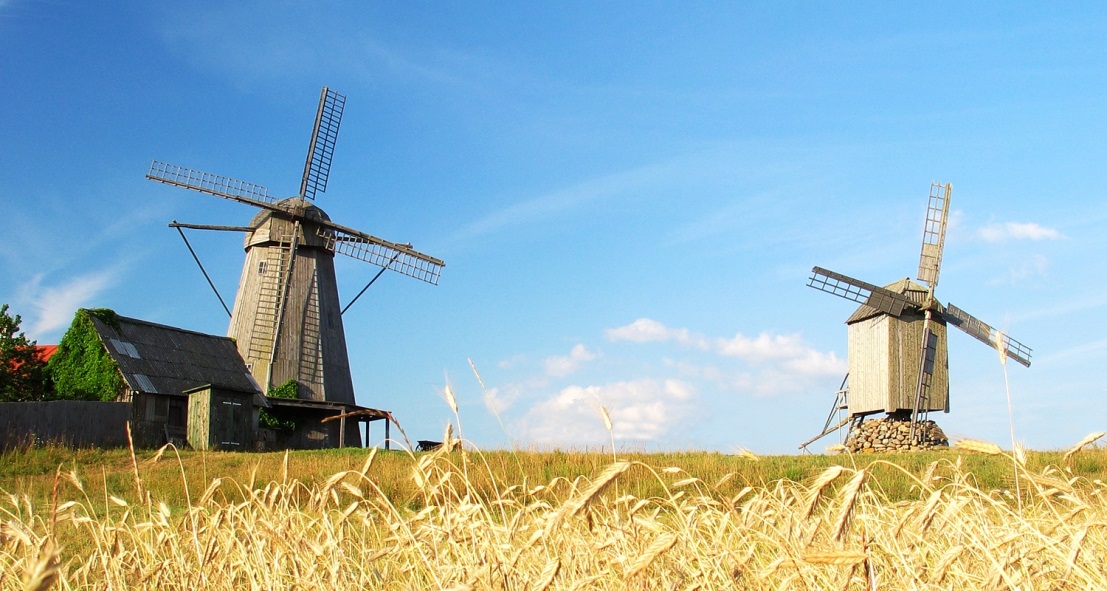 Ветряные турбины
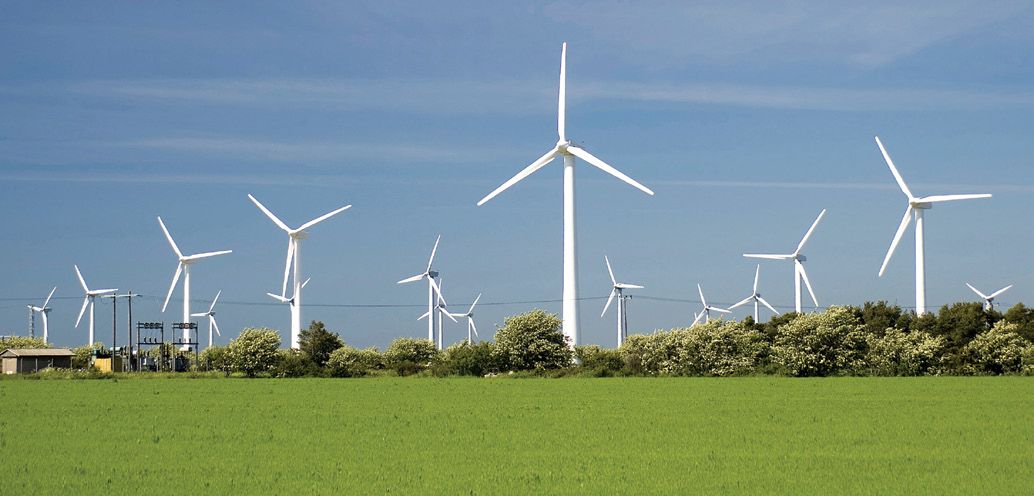 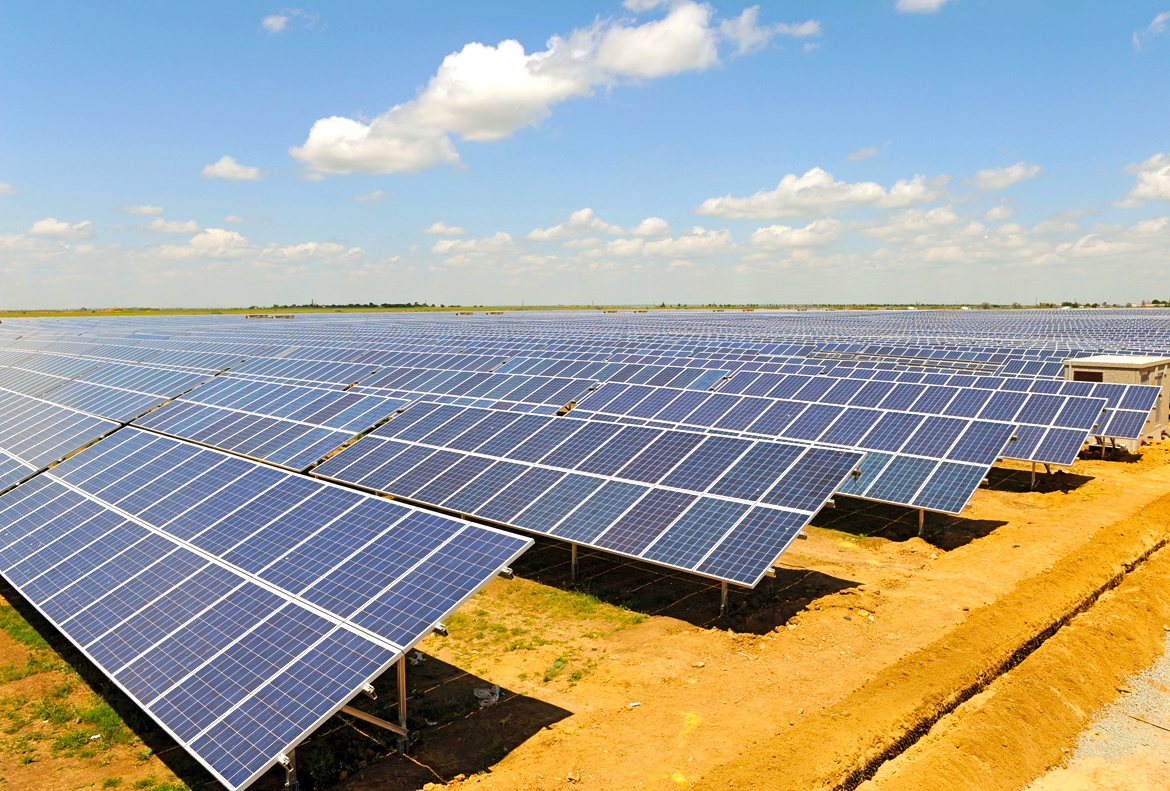 Солнечная электростанция (СЭС)
Используйте энергосберегающие лампы
Принимать не ванну, а душ !
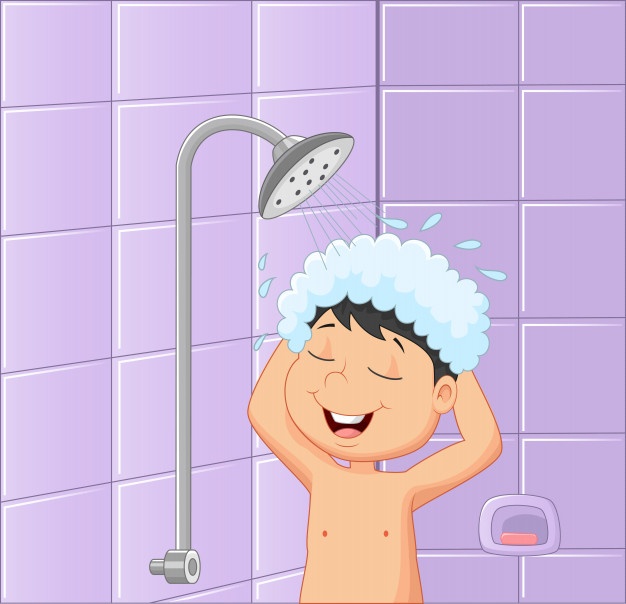 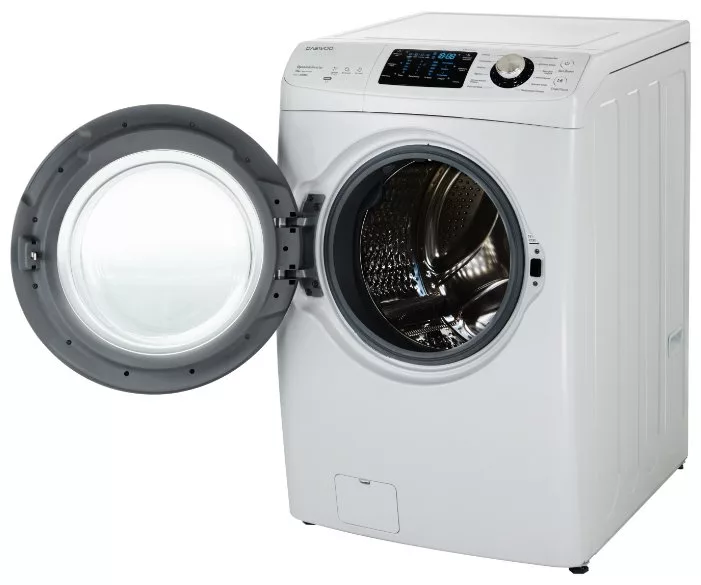 Почаще пользуйтесь в стиральных машинах и посудомоечных автоматах программами экономичных режимов.
Открывайте дверцы лишь ненадолго, ставьте или кладите только охлажденные и упакованные продукты и регулярно размораживайте холодильник.
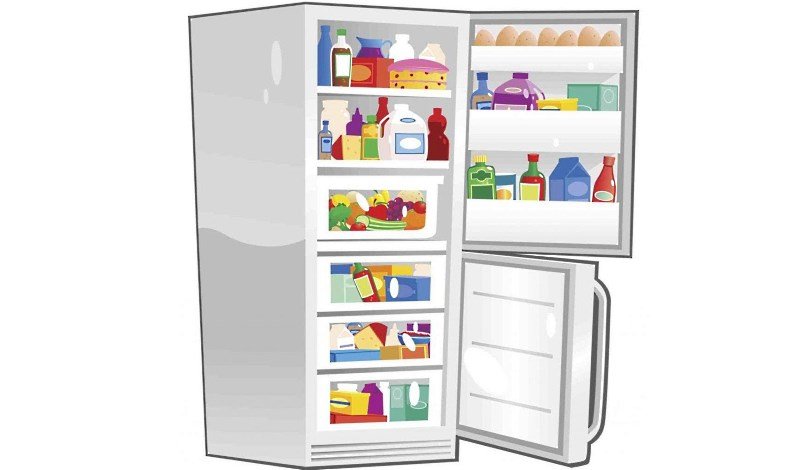 Пользуйтесь термосом, тогда не придётся тратить время и энергию на кипячение воды каждый раз.
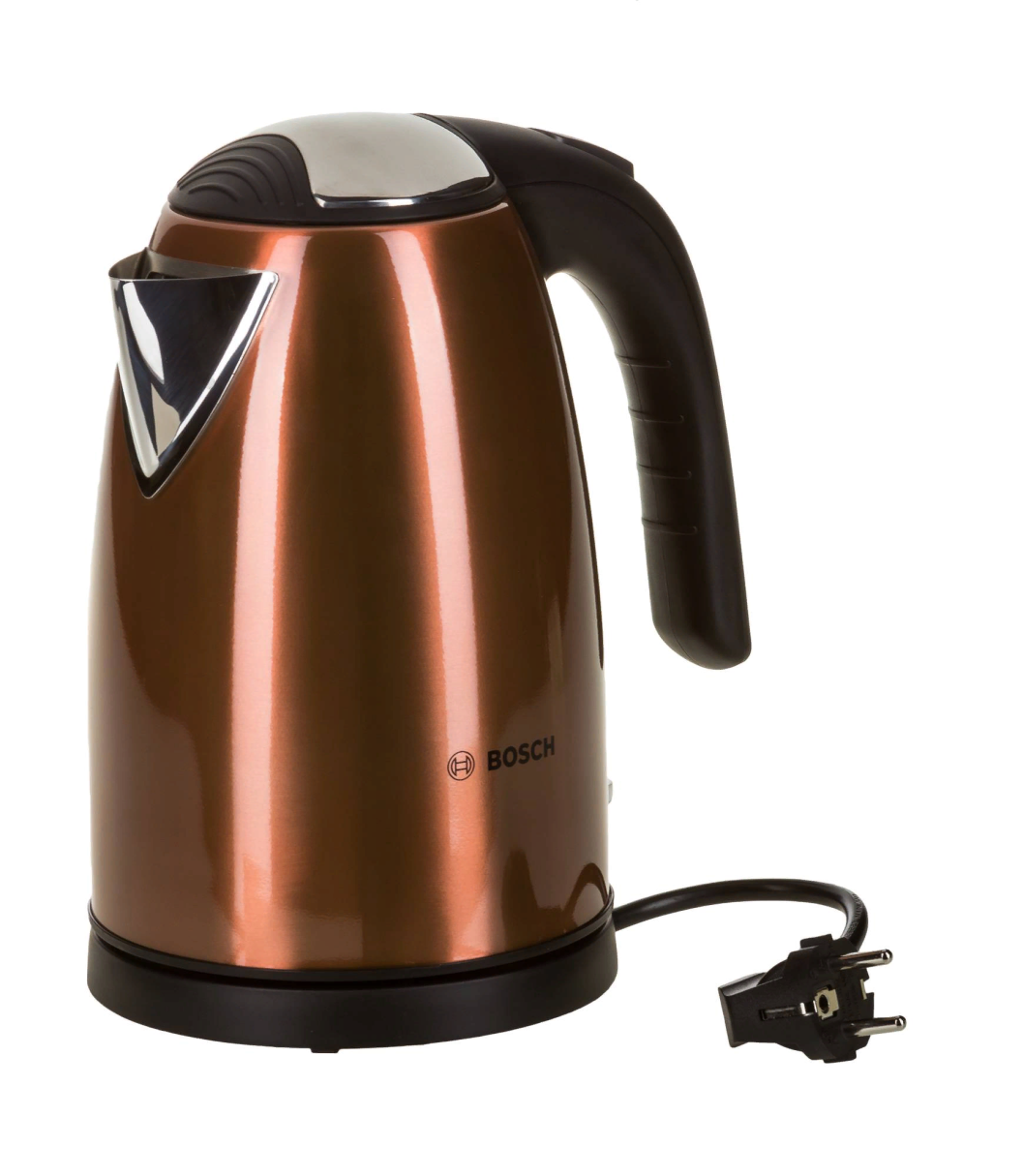 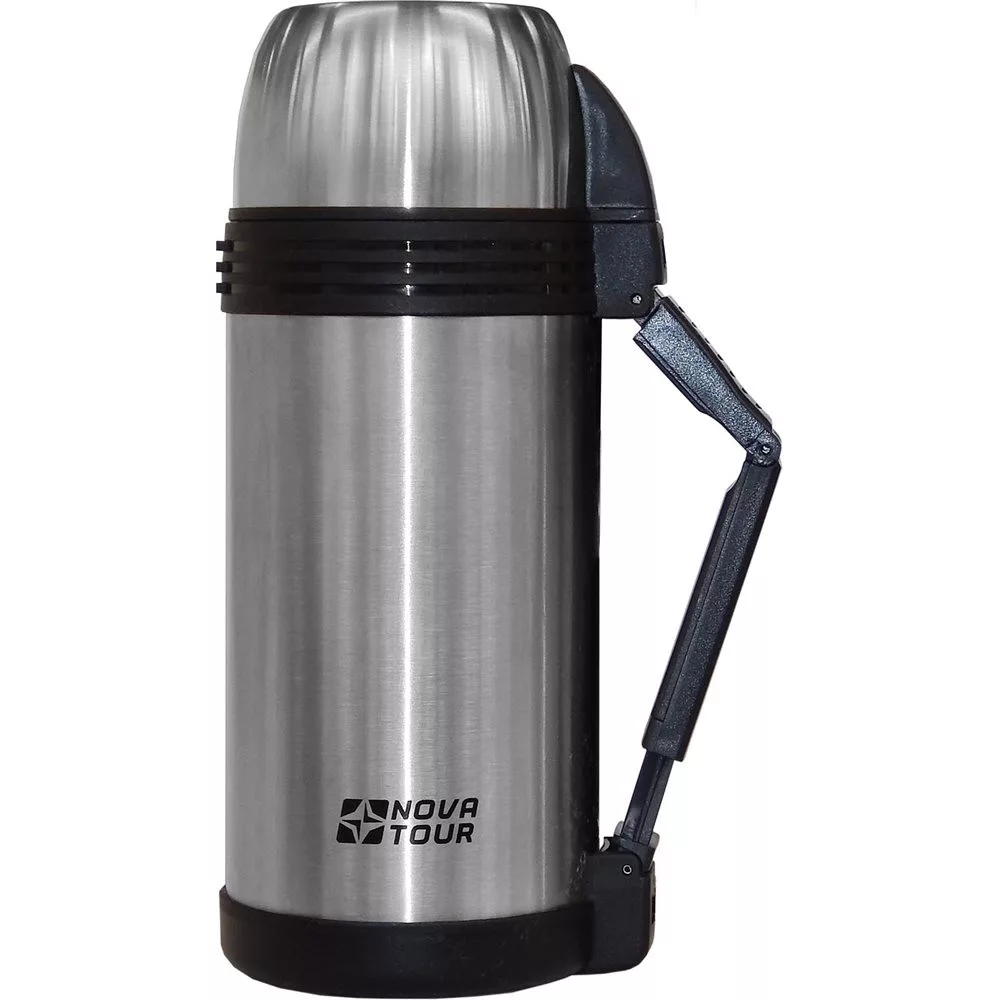 Утюг можно выключать за несколько минут до конца работы.
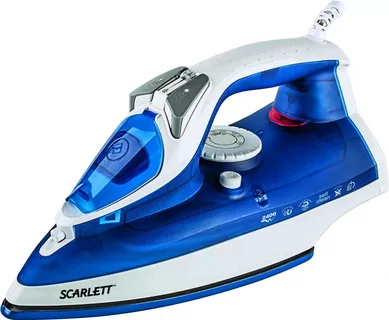 Сушить волосы феном не стоит!
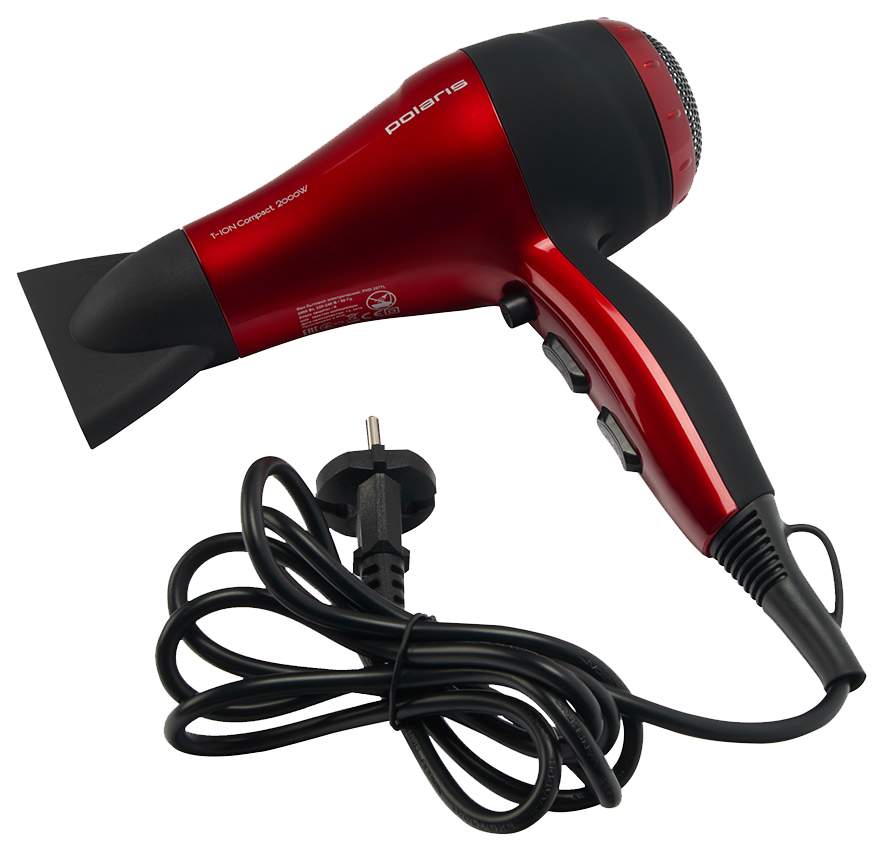 Не оставляй зарядное устройство для мобильного телефона, включенным в розетку.
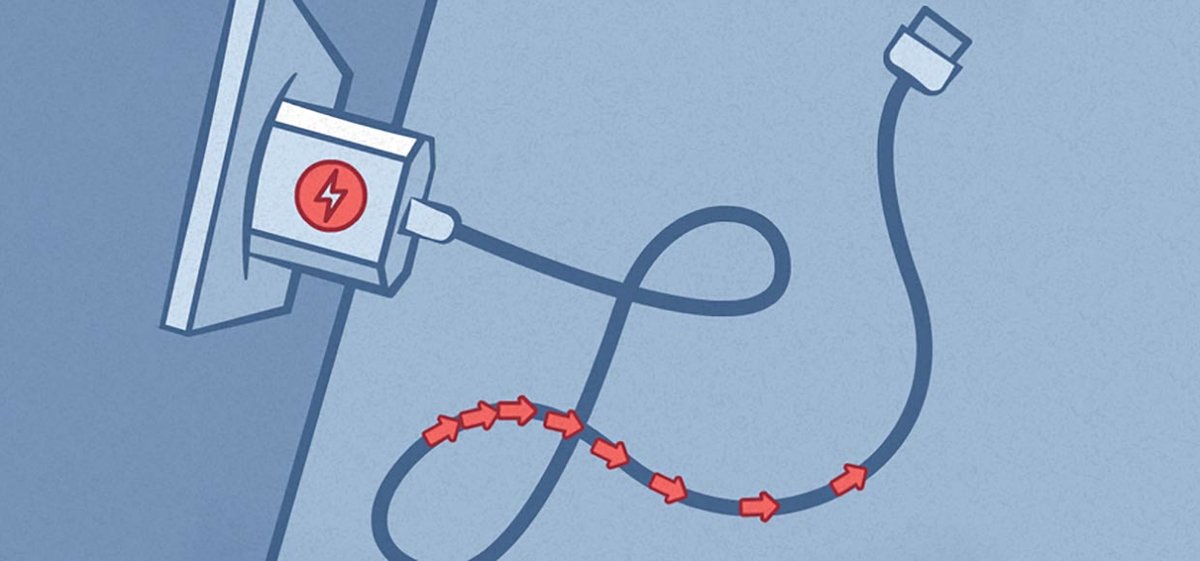 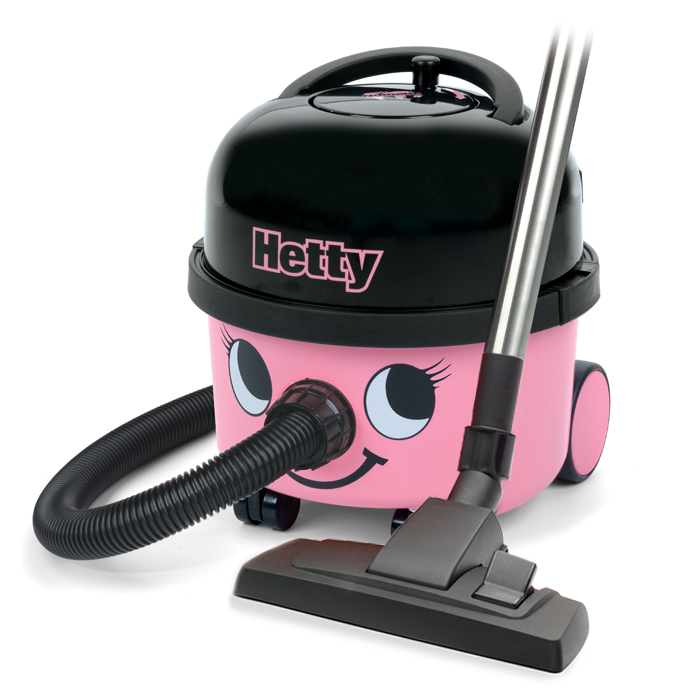 Чаще меняйте мешки для сбора пыли в пылесосе.
Современные бытовые приборы часто обходятся меньшей энергией, чем их предшественники!
Лучше проветривать чаще, но при этом открывать окно широко и всего на несколько минут. Утеплять окна.
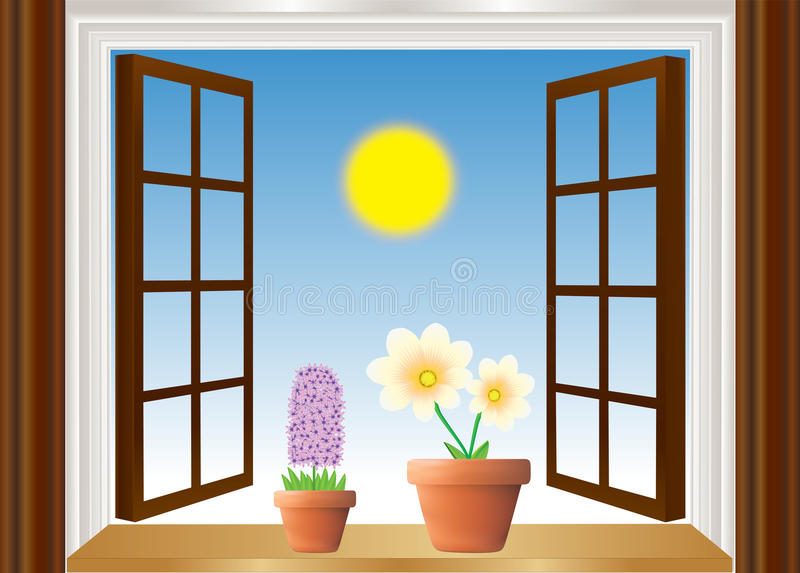